ЛИКОВНА КУЛТУРА

Висибаба

петак, 27.3.2020.
На данашњем часу музичке културе певали сте песму Висибаба. 
Хајде да је поново чујемо! Покушајте да је отпевате!
Притисните Ctrl на тастатури и у исто време кликните на линк написан испод:
https://www.youtube.com/watch?v=6Rbo-izbHNs
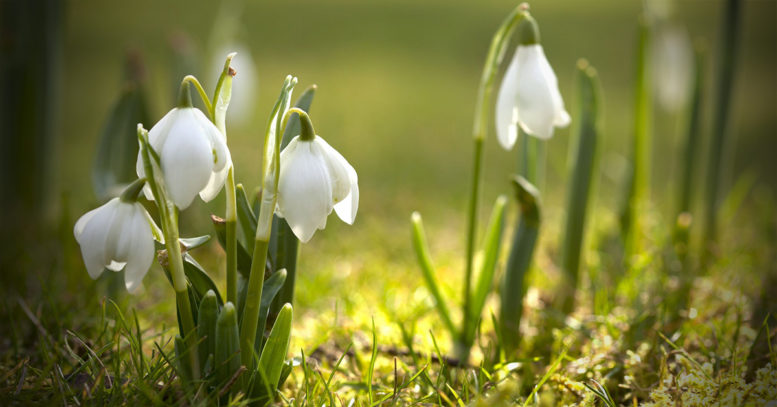 На часу ликовне културе научићемо да правимо висибабе од папира.
Пажљиво погледај видео. 
Уколико немаш папир у боји,  рад можеш урадити у свом  блоку за ликовну културу. 
Наравно да можеш, по слободном избору, још нешто нацртати. 
Пусти машти на вољу!
Притисните Ctrl на тастатури и у исто време кликните на линк написан испод:
https://www.youtube.com/watch?v=4ymt1fyLu0s
Завршен рад фотографиши и пошаљи учитељици.
За оне који желе више:
https://www.youtube.com/watch?v=I9pq0b7t7Ck